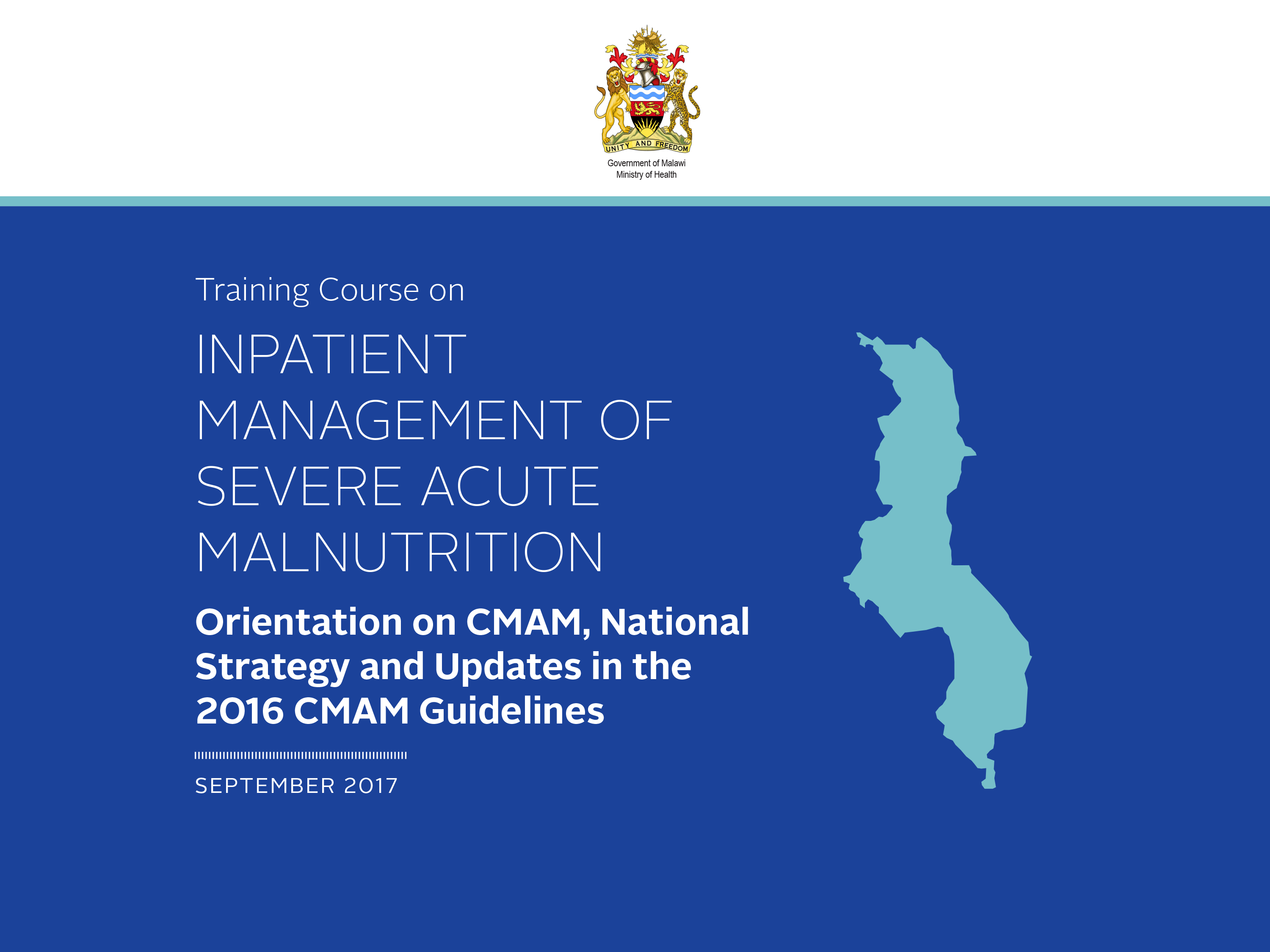 Presentation Outline
History of CMAM in Malawi
Policy and Strategic Environment
Overview of CMAM: Components and the Continuum of Care
Updates in the 2016 CMAM Guidelines
1) History of CMAM in Malawi
History of CMAM in Malawi
2) Policy & Strategy Environment
Political commitment and leadership
Inclusion of nutrition in National Development policies—MGDS, EHP, ACSD 
Development of guiding operational tools such as National Nutrition Policy and Strategic Plan, CMAM Guidelines, CMAM M & E tools, CMAM Training Manual
Setting up committees to guide scale up and quality implementation—CMAM Steering Committee, CAS, TNP, CMAM Stakeholders Committee, CMAM Taskforce 
Local Production of RUTF
Policy & Strategy Environment (continued)
Partnership in financing CMAM program
Procurement of Supplies: MoH, UNICEF, WFP, Irish Aid, CIDA, CHAI
Other core CMAM activities: MoH, FANTA, SSDI, UNICEF, WFP, WHO, CHAI
Coordination
CMAM Steering committee, CAS, TNP, CMAM Stakeholders Committee
Linkages
CMAM integrated with other Child Survival Programmes such as IMCI, HTC/ART, IMCI, PMTCT, IYCN
Coordination and Networking
3) Overview of CMAM & Rationale
Advantages of CMAM
Decentralised to health centre level
Active case-finding through volunteers
Lower caseload in NRU
Comparison with classical approach
Higher coverage
Acceptable cure, default, and death rates
Earlier presentation of cases
Less intensive medical care
Reduces cross infections
Care giver not removed from the family
CMAM Components
Components of CMAM (1)
1) Community Outreach
Community assessment
Community mobilisation and involvement
Community outreach workers:
Early identification and referral of children with SAM before the onset of serious complications
Follow-up home visits for problem cases
Community outreach to increase access and coverage
10
Component of CMAM (2)
2) Outpatient care for children with SAM without medical complications at decentralised health facilities and at home
Initial medical and anthropometry assessment with the start of medical treatment and nutrition rehabilitation with take home ready-to-use therapeutic food (RUTF)
Weekly or bi-weekly medical and anthropometry assessments monitoring treatment progress
Continued nutrition rehabilitation with RUTF at home
ESSENTIAL:  a good referral system to inpatient care, based on Action Protocol
11
Components of CMAM (3)
3) Inpatient care for children with SAM with medical complications or no appetite
Child is treated in a hospital to stabilise the medical complication
Child resumes outpatient care when complications are resolved

ESSENTIAL:  A good referral system to outpatient care
12
Components of CMAM (4)
4) Services or programmes for the management of moderate acute malnutrition (MAM)
Supplementary Feeding
13
CMAM Emphasis on Service Linkages
AGRICUTURE SUPPORT PROGRAMMES
LOCAL RUTF PRODUCTION
IGA
MICROFINANCE
Services and programmes to prevent malnutrition
In-patient care for SAM with complications
CMAM
Services & programees for MAM
Outpatient care for SAM without complications
GMP / CHD
HEALTH & HYGIENE PROMOTOION
MCHN
U5 CLINIC
COMMUNITY MOBILISATION
HTC/ PMTCT
ART/ TB
IYCN / ENA / MATERNAL NUTRITION
[Speaker Notes: THIS HAS BEEN EFFECTED BY DEVELOPING JOB AIDES AND KEY COMPTENCES AT EACH LEVEL FROM COMMUNITY TO TERTIARY FACILITIES.]
4) Highlights of updates in the 2016  CMAM Guidelines
Low coverage and poor outcomes
Limited pre-service training and orientation
Service standards and guidelines 
Global (WHO) and national updates
Admission Criteria
HIV
HIV & TB
Micronutrient Supplementation: Vitamin A
Micronutrient Supplementation: Vitamin A and Measles
Micronutrient Supplementation: Zinc
Antibiotics
Malaria Treatment
Thank You